E-Book Application System Integration (E.A.S.I.)
Seraphim
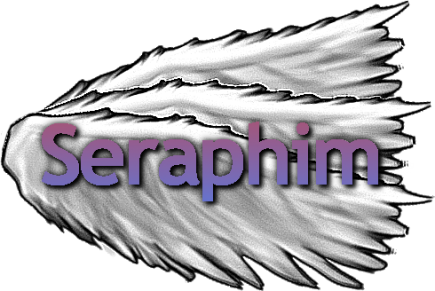 Clients
Our Clients:
Ms. J’aimé Pfeiffer (Capital Region BOCES)
Ms. Jen Cannell (Questar III)

Guests
Dr. Meg Fryling
Dr. Darren Lim
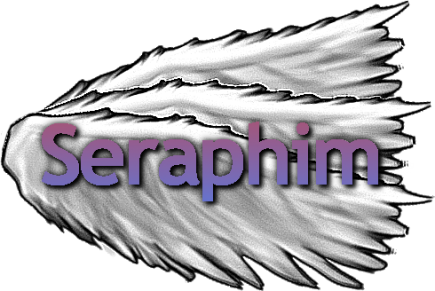 Introductions
Daniel Street: Team Leader
Lauren Mathews : Web Master
Nicholas Roth: Database Manager
Kevin Mango: Development Director
Tyler Carpenter-Rivers: Document Analyst
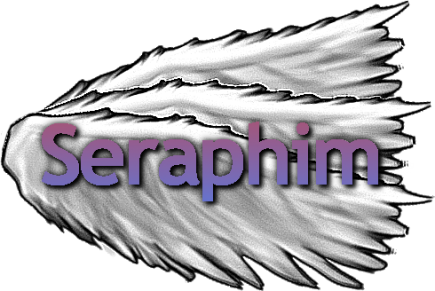 Problem Overview
Seraphim’s clients, Ms. Jen Cannell and Ms. Jaimé Pfeiffer, are in need of a single sign-on system for students to access e-books from their district’s libraries.
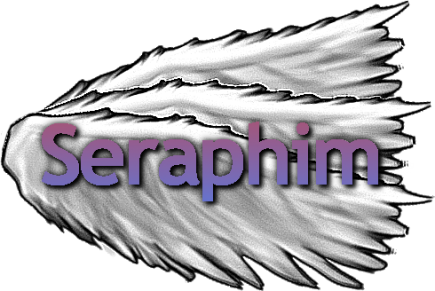 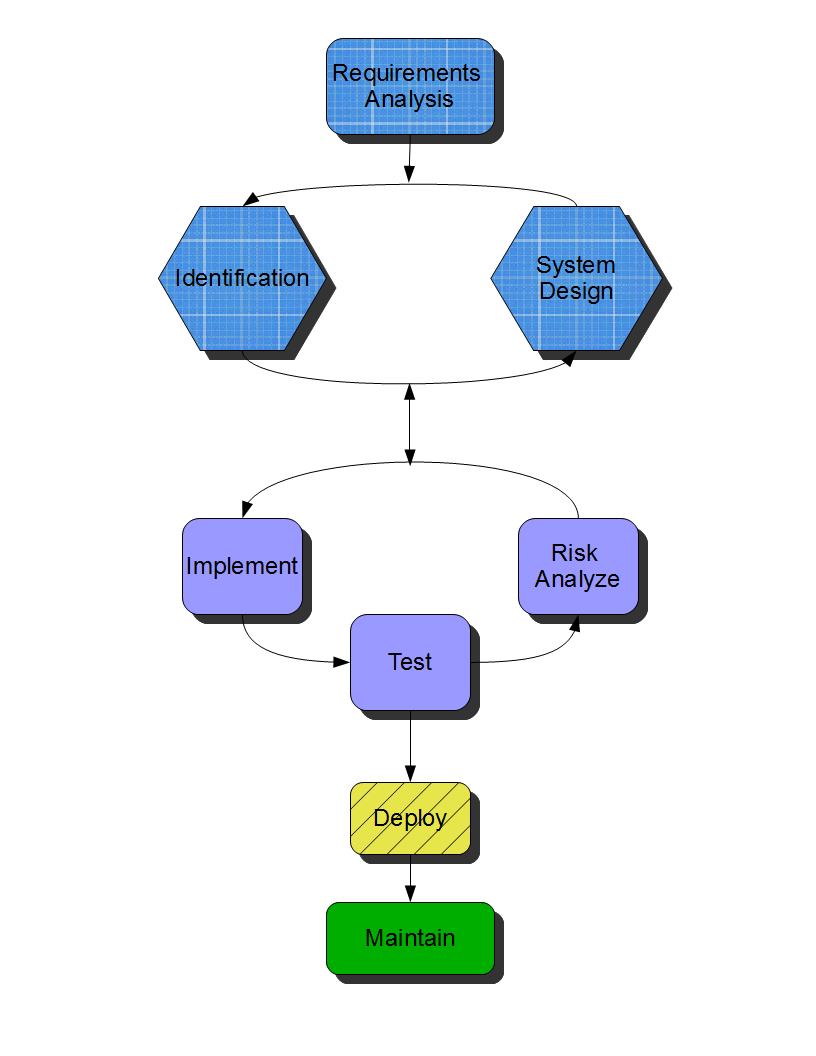 Spiralfall
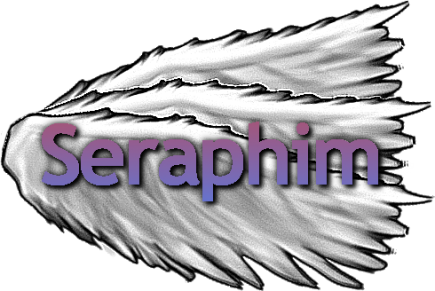 Functional Requirements
All users can log-in, log-out
All users can gain access to e-books
All users can search e-books

Teachers can edit student information

Administrators can edit vendor information
Administrators can edit all user types
Administrators can edit e-books information
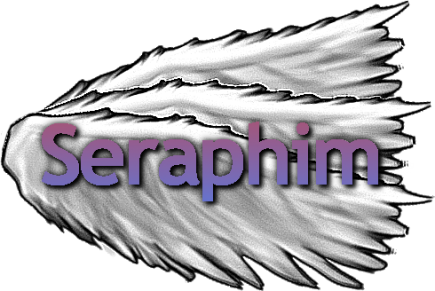 Non-Functional Requirements
Responsive (respond reasonably to queries)
Scalable (for large amounts of data)
Secure (data, especially authentication)
Viewable (on multiple platforms)
Intuitive (for all users)
Maintenance (by administrators)
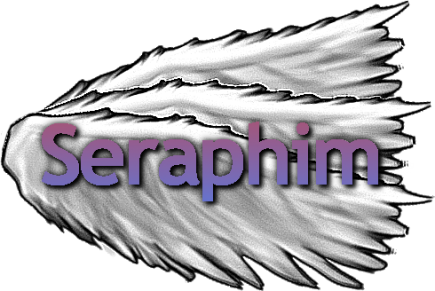 Testing Plan
Unit Testing: Each function tested separately

Integration Testing: Tested between units

System Testing: Satisfies Requirements Inventory

Performance Testing: Stress Testing System

Acceptance Testing: Final Product
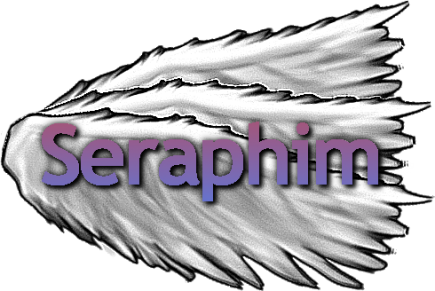 Unit Tests - Directory
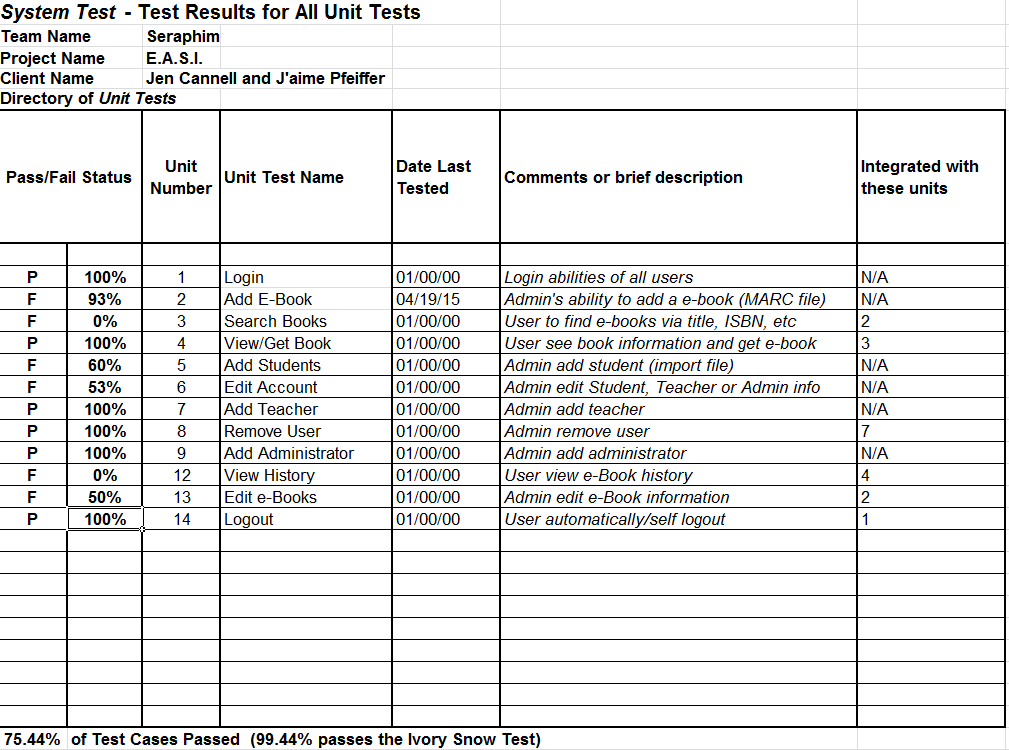 E.A.S.I. Prototype
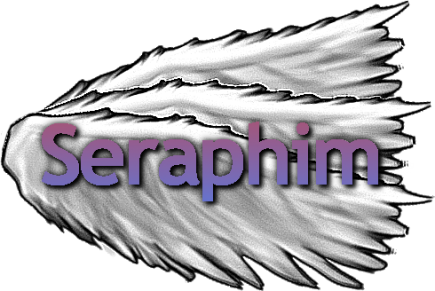 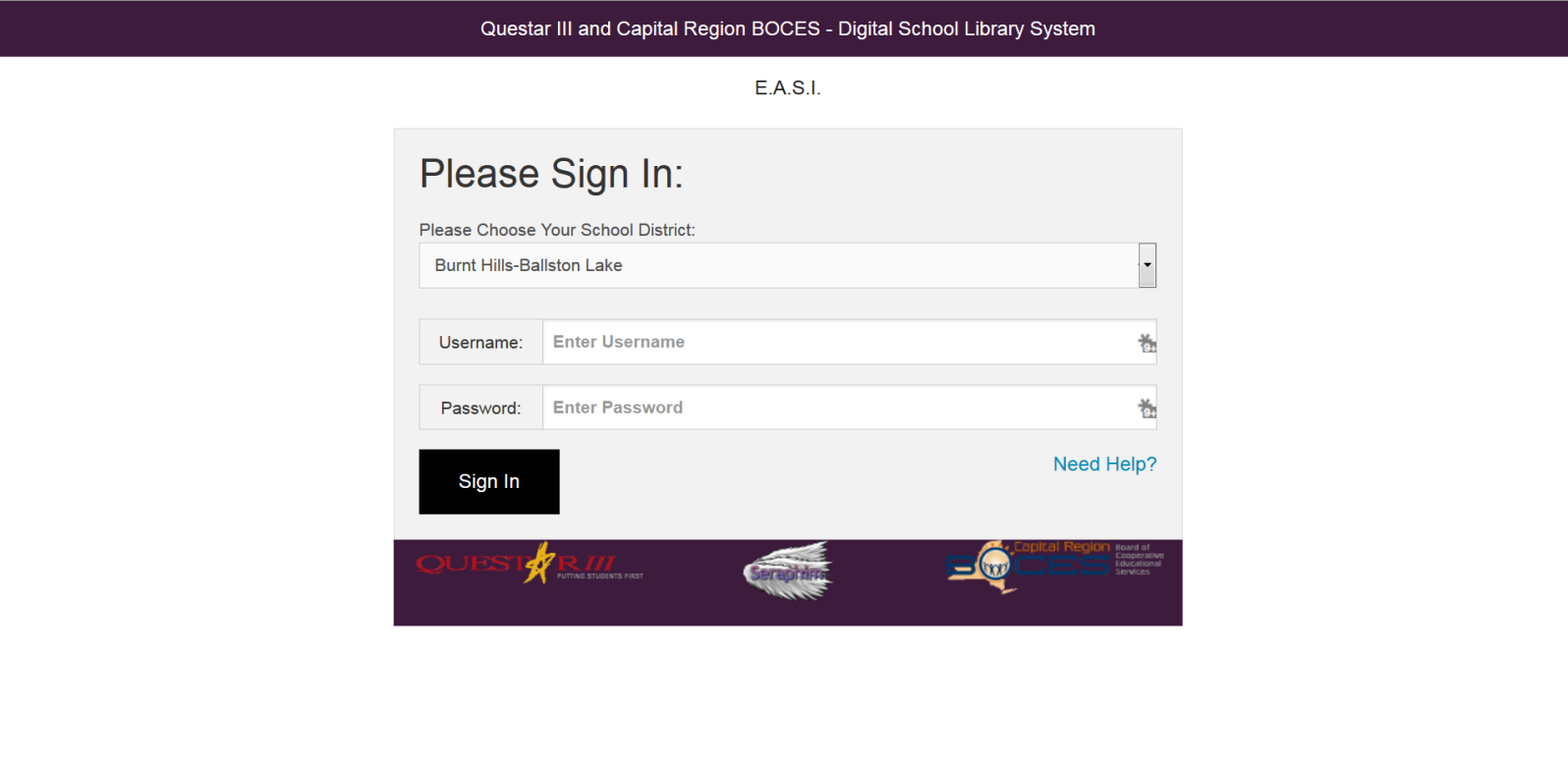 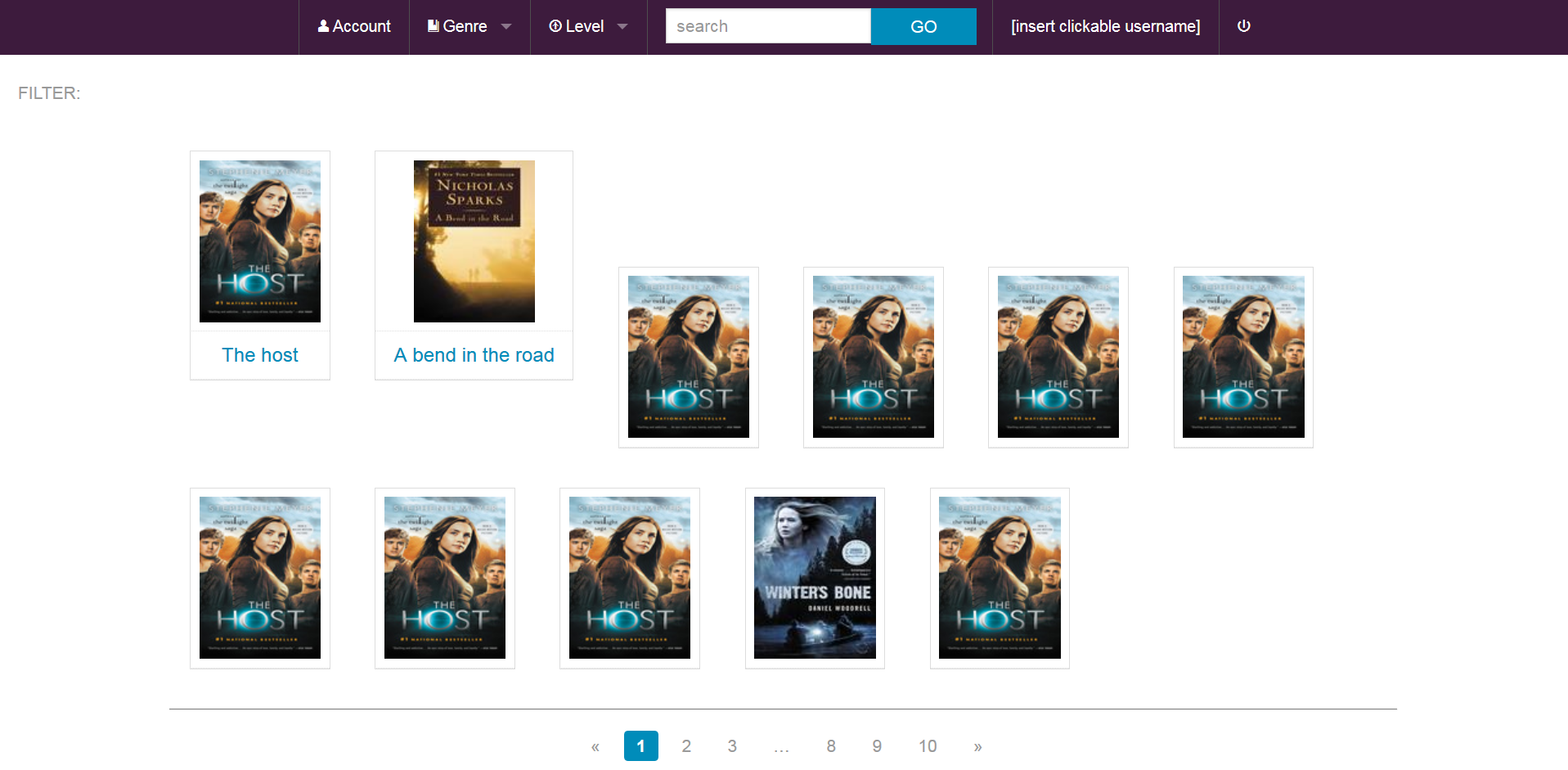 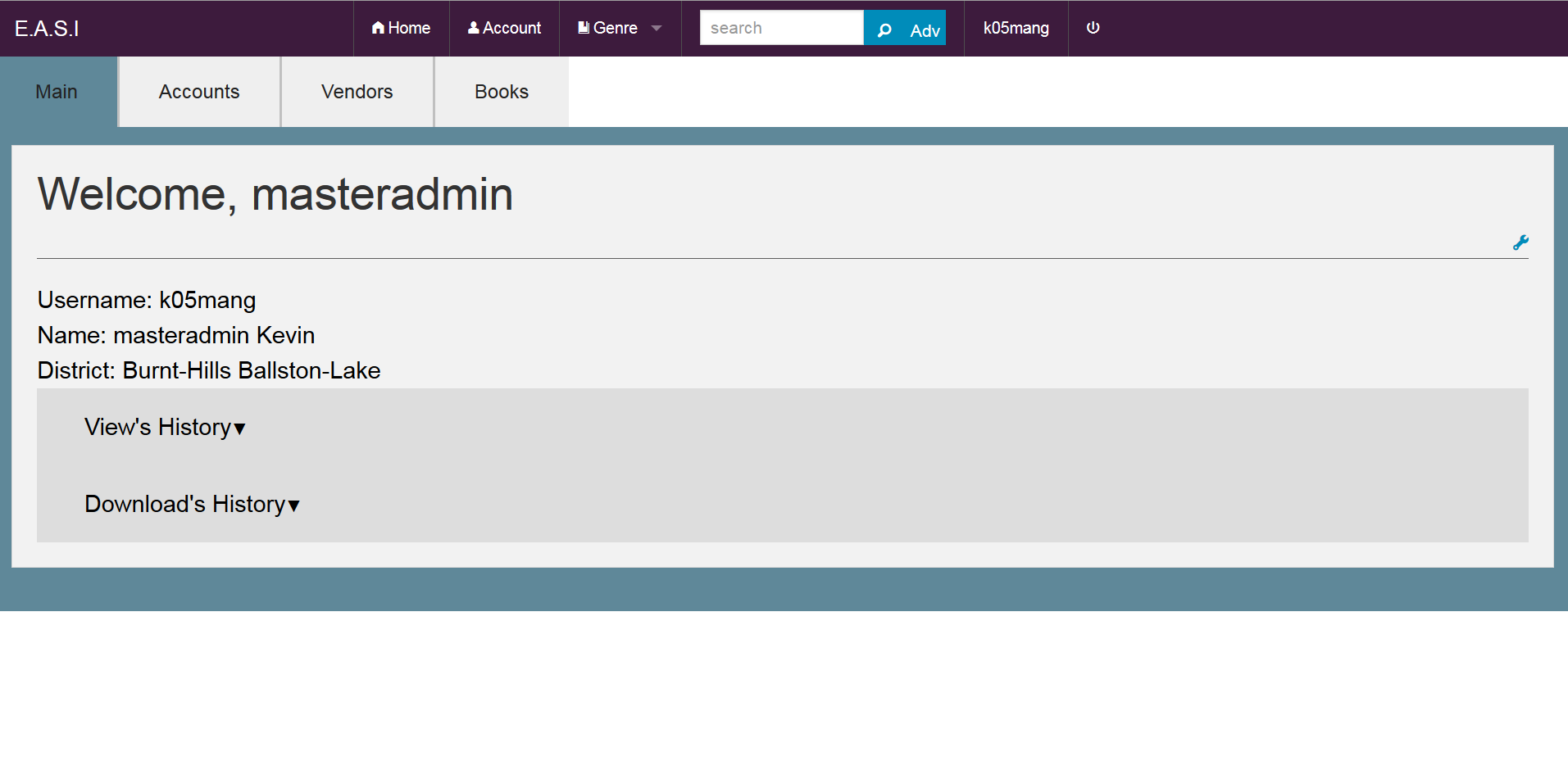 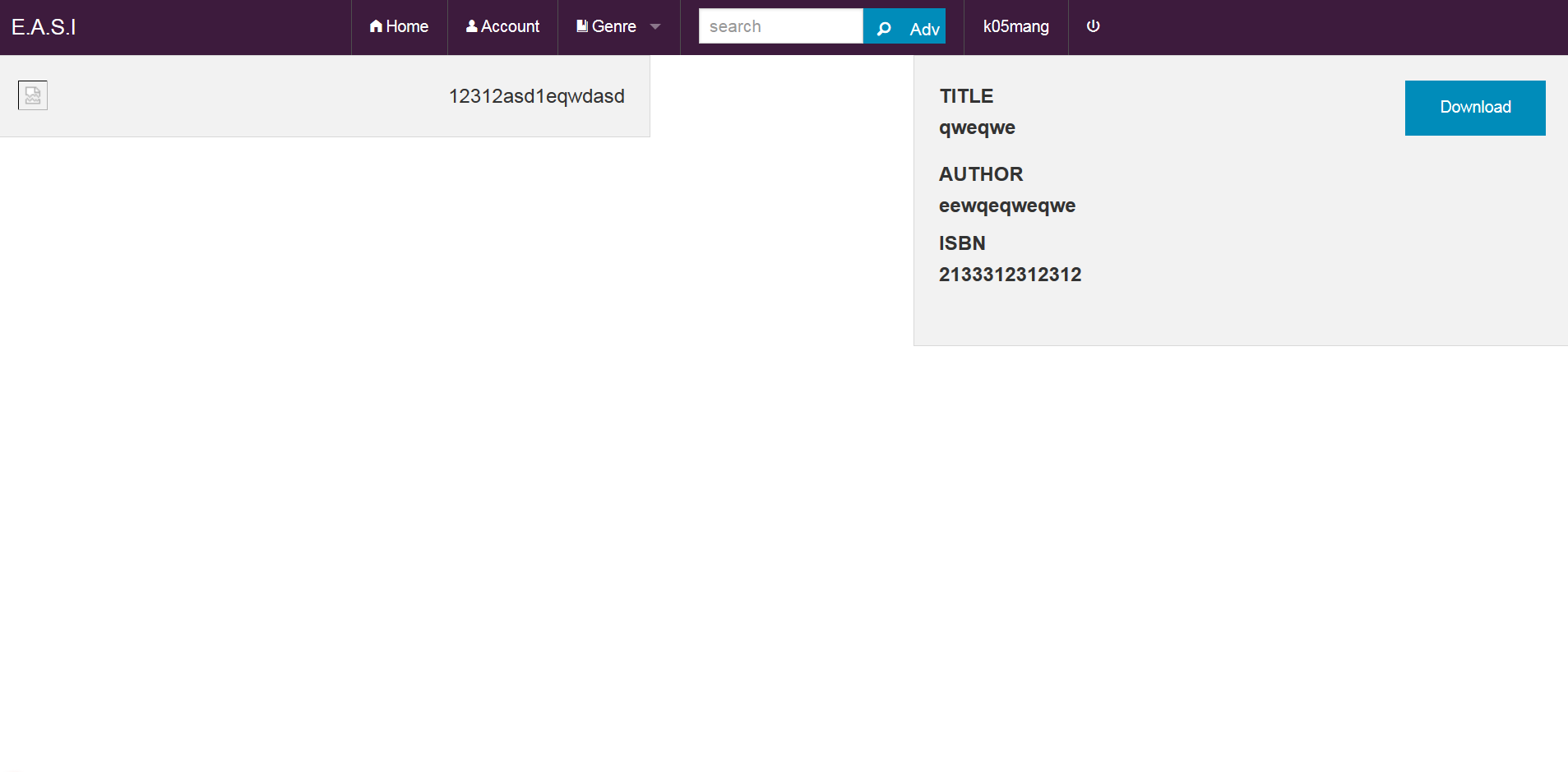 Deliverables
Project Files
Website Files
Team Video
Documentation
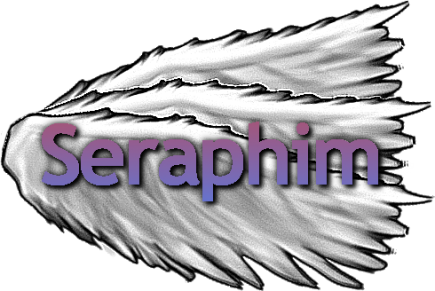 Timeline
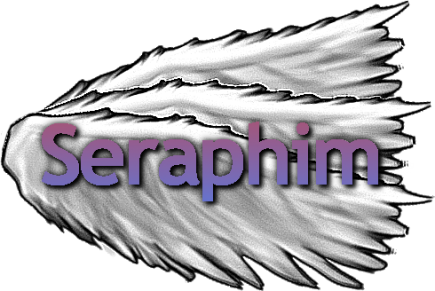 What’s Next?
Team Song
Academic Celebration (4/24/15)
Software Party!
Graduation
Kill the Dragon!!!
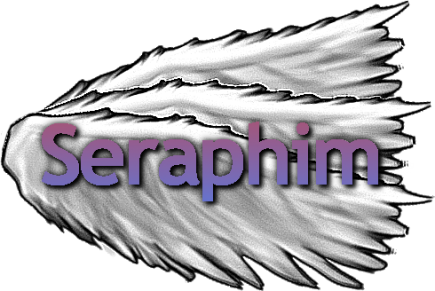 Questions?
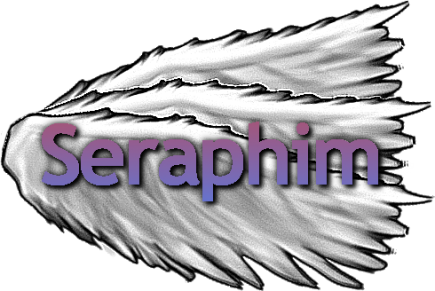 Agenda
What’s Next
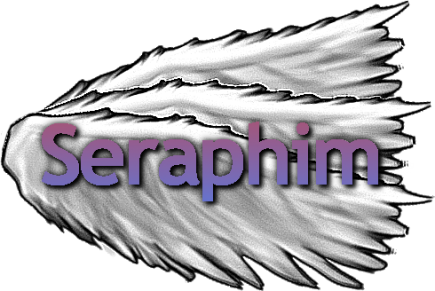